স্বাগতম
শিক্ষক পরিচিতি
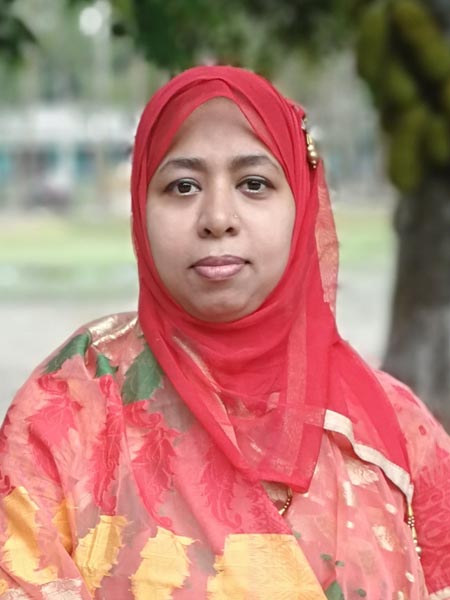 উম্মে রোসমা সিদ্দিকা
প্রধান শিক্ষক  
পশ্চিম চান্দনা সরকারি  প্রাথমিক বিদ্যালয়  
উপজ়েলাঃ গাজীপুর সদর , জ়েলাঃ গাজীপুর  
ইমেইল: poshchimchandana@gmail.com
পাঠ পরিচিতি
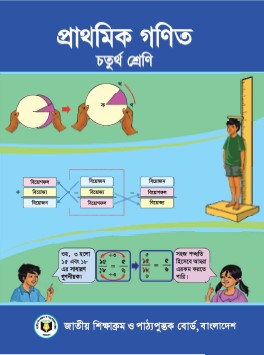 শ্রেণিঃ চতুর্থ
অধ্যায়ঃ ৫
পাঠের শিরোনামঃ যোগ,বিয়োগ , গুন ও ভাগসংক্রান্ত  সমস্যা
সময়ঃ ৫০ মিনিট
তারিখঃ ০৪/০৪/২০১৮
শিখনফল
এই পাঠ শেষে শিক্ষার্থীরা-
1। ১৪.২.১. যোগ/বিয়োগ ও গুন/ভাগ –সংক্রান্ত তিন স্তরবিশিষ্ট সমস্যার সমাধান করতে পারবে।
2। ১৪.২.২. যোগ, বিয়োগ ,গুন ও ভাগের যেকোনো তিনটি প্রক্রিয়া ব্যবহার করে তিন স্তরবিশিষ্ট সহজ সমস্যার সমাধান করতে পারবে।
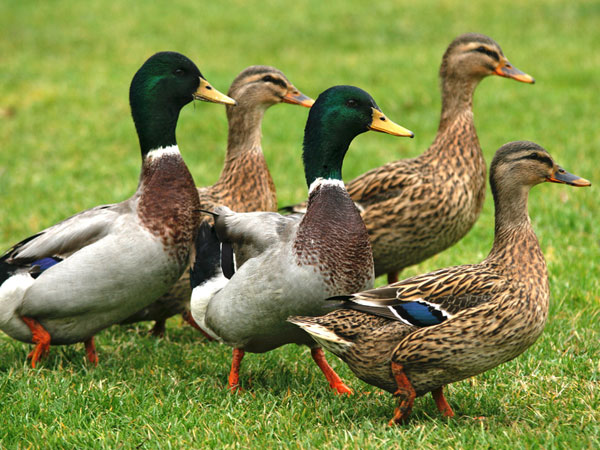 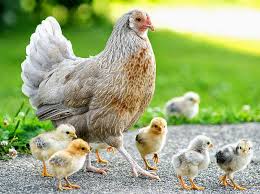 কয়টি হাঁস ও কয়টি মুরগি দেখতে পাচ্ছ ?
ছবিতে তোমরা কি দেখতে পাচ্ছ ?
পাঠ শিরোনাম
হিসাবের নিয়ম ও ধারণা
যোগ/বিয়োগ ও গুন/ভাগ –সংক্রান্ত তিন স্তরবিশিষ্ট সমস্যা
সমস্যাঃ ৪ টি মুরগি এবং তিনটি হাঁসের দাম একত্রে ৬৩৯ টাকা। ১ টি হাঁসের দাম ৮৫ টাকা হলে ১ টি মুরগির দাম কত ?
১ টি হাঁসের দাম ৮৫ টাকা হলে ৩ টি হাঁসের দাম কত ?
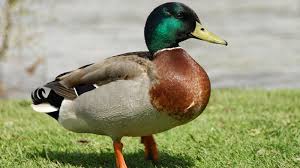 ১ টি হাঁসের দাম ৮৫ টাকা
৮৫      ৩ = ২৫৫ টাকা
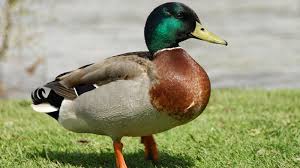 ৮৫     ৮৫      ৮৫ = ২৫৫ টাকা
৩ টি হাঁসের দাম
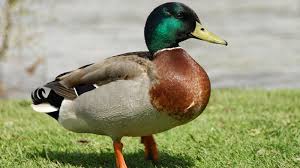 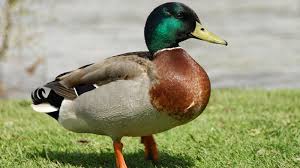 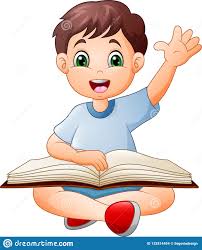 ১ টি হাঁসের দাম ৮৫ টাকা হলে ৩ টি হাঁসের দাম কত ?
একক কাজ
১ টি হাঁসের দাম ৮৫ টাকা
৩ টি হাঁসের দাম =(85   3) টাকা 
                     =255 টাকা
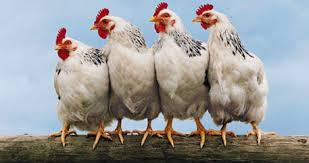 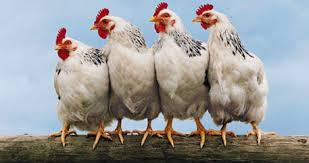 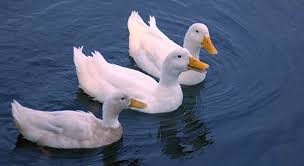 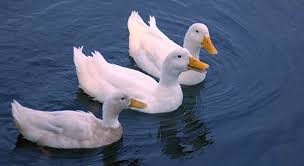 ৬৩৯ টাকা
৩৮৪ টাকা
২৫৫ টাকা
৪ টি মুরগি এবং ৩টি হাঁসের দাম একত্রে  ৬৩৯ টাকা
৩টি হাঁসের দাম    -  ২৫৫ টাকা
৪ টি মুরগি      ৩৮৪ টাকা
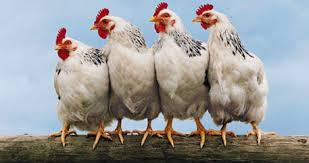 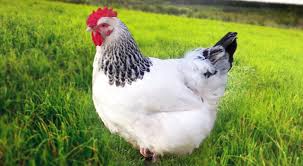 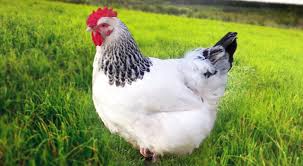 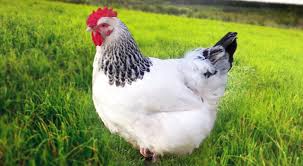 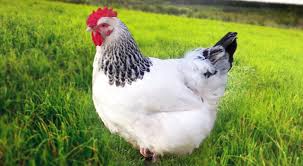 ৯৬ টাকা
৯৬ টাকা
৯৬ টাকা
৯৬ টাকা
৪ টি মুরগির দাম
 ৩৮৪ টাকা
১ টি মুরগির দাম = (৩৮৪          ৪ ) টাকা
                   = ৯৬ টাকা
সমস্যাঃ ৪ টি মুরগি এবং তিনটি হাঁসের দাম একত্রে ৬৩৯ টাকা। ১ টি হাঁসের দাম ৮৫ টাকা হলে 4 টি মুরগির দাম কত ?
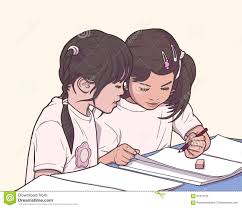 সমস্যাঃ 1 টি মুরগির দাম কত ?
জোড়ায় কাজ
৪ টি মুরগি এবং ৩টি হাঁসের দাম একত্রে  ৬৩৯ টাকা
৩টি হাঁসের দাম    -  ২৫৫ টাকা
৪ টি মুরগি      ৩৮৪ টাকা
১ টি মুরগির দাম = (৩৮৪          ৪ ) টাকা
                   = ৯৬ টাকা
মূল্যায়ন
বোর্ডে এসে উত্তর লিখঃ
১ টি হাঁসের দাম ৮৫ টাকা হলে ৩ টি হাঁসের দাম কত ?
(ক) ২৫৫ টাকা
(ক) ২৫৫ টাকা
(খ) ২৮৫ টাকা
(গ) ৩৫৫ টাকা
(ঘ) ৩৮৫ টাকা
৪ টি মুরগির দাম ৩৮৪ টাকা 1 টি মুরগির দাম কত ?
(ক) ৫৫ টাকা
(খ) ৮৫ টাকা
(গ) 96টাকা
(গ) 96টাকা
(ঘ) 10৫ টাকা
মৌখিক মূল্যায়ণ
নিচের প্রশ্নগুলোর উত্তর দাও-
১। প্রক্রিয়া প্রতীক কয়টি ? কী কী ?
২। ৩ টি হাঁসের দাম কত ?
৩। ৪ টি মুরগির দাম কত ?
৪। ১ টি মুরগির দাম কত ?
বাড়ির কাজ
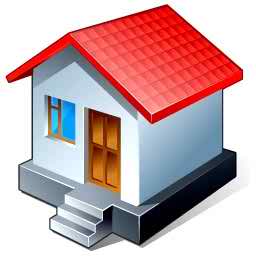 সমস্যাঃ ৪ টি চেয়ারের এবং ৩ টি টেবিলের দাম একত্রে ১৯৫০ টাকা। ১ টি টেবিলের দাম ৪৫০ টাকা হলে ১ টি চেয়ারের দাম কত ?
ধন্যবাদ
সবাইকে
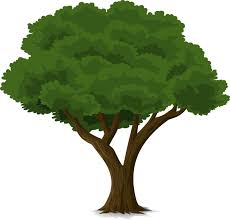 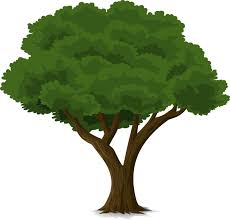